Msc ISEM Research Dissertation
Lionel maltese
Tutors
Phd Advisor « mandatory » (KedgeBS new rule) 

Lionel Maltese (sport management, marketing, strategy , entrepreneurship, economics, CSR)
Jean-Philippe Danglade (sport marketing, communication, management, CSR)
Subhan Shahid (Sport Business Strategy,, sustainability, management)
Neva Bojovic (Strategy, Sport IT, Digital, sustainability, management)

Dan Ladik (sport marketing, management and digital)
Thilo Kunkel (Sport marketing and management)
Christophe Durand (sport economics and management)
Robert Simmons (Sport Economics)
Aurélien François (CSR and sport)
Francois Carrillat (Sport Marketing)
Your goals !
Be expert on a strategic subject for you with a new line on your CV !

Be able to mix theory and practice to make relevant recommendations

Focus on your contributions inside your dissertation 

Be on time to get your Msc ISEM !
Key points
Get your advisor (tutor) – Except JP Danglade (not free) :
All your professors in Msc ISEM & KedgeBS 
Affinity with their competencies 

Try to read professional and academic articles on your subject before launching your dissertation project 

Be analytic and not descriptive ! (your are not a journalist !)

Try to manage your time before your internship
Plan for your work (my advices)
Introduction 
Subject & Management Science domain / Context
Problematic
plan

Theory : US

Practice : THEM 

Solutions : YOU 

Conclusion :
Resume : results & your contribution
Limits & perspective
Added Value for you !  
Bibliography
Appendicies
Theory : US
Literature Review 

Using : google scholar : https://scholar.google.fr/ & not only article (video / audio)

Ebsco (personal code on your email) : http://search.epnet.com 

Key autors (CV online) 

Transition : why these references fit with your problematic
Practice : THEM
Primary / secondary data

Case studies ? 

Audit 

Results

Transition : why these empirical work fit with your problematic
Solutions : YOU
« Bridge » between theory & practice 

Make sensemaking solutions using your arguments 

Be « proactive »
Last questions
Exception for ISEM with me :
Business Plan : company / business creation
2 students with the same problematic / dissertation 
Case Studies : Clubs / Events / Sponsors / Federations… : I am ok to help you ! 

 Using skype with your advisor

Try to « be aware » and expert on your subject !

Fit with business questions !
oral
It’s a DEFENSE ! 

Not a resume of your disseration 

My opinion : 
10-15 slides max 
Focus on part 3 : solutions
Try to work on future perspectives 
15-20 min by oral
MY examples
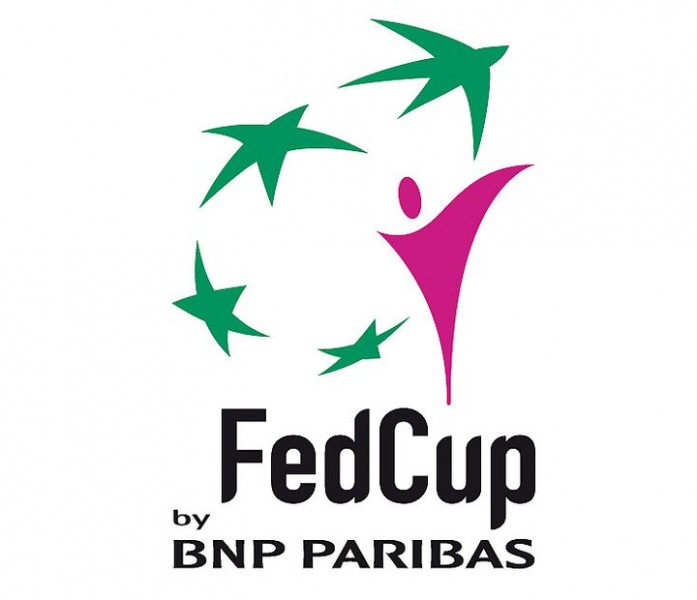 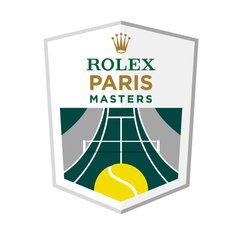 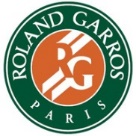 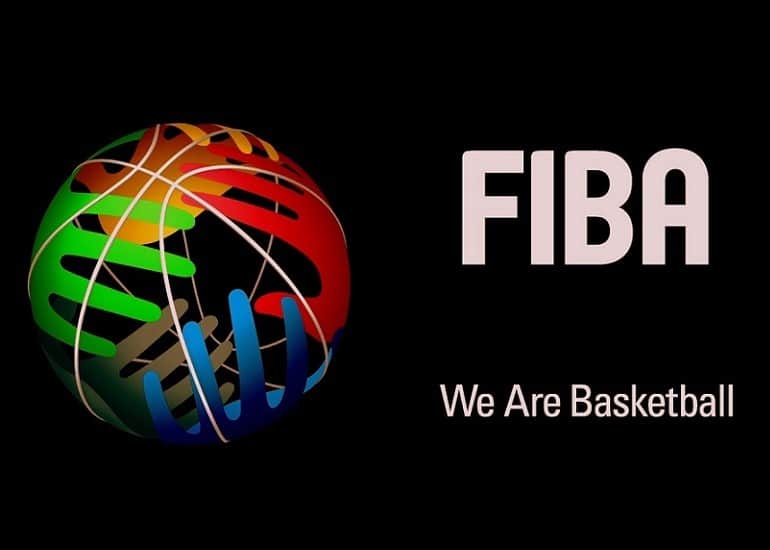 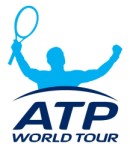 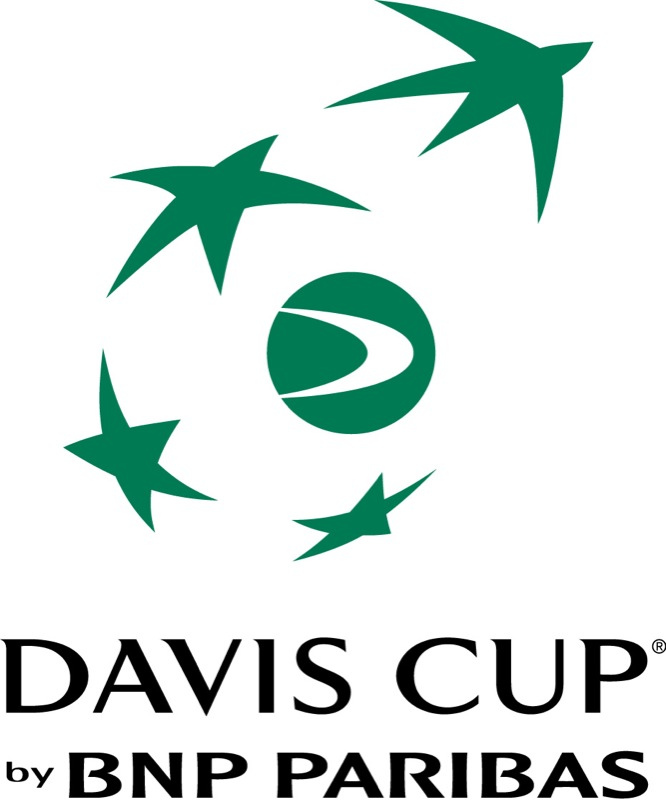 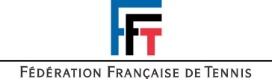 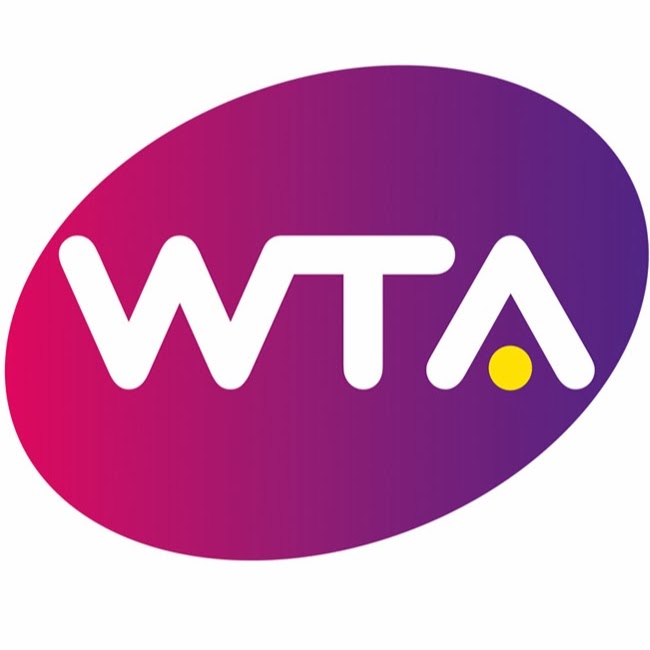 From fans experience to fans engagement

Strategic Sponsorship activativations 

Sponsorship / Endorsment / Talent Marketing

Public Relations and Sport Business

FRM / CRM / Ticketing / Yield Management 

Stadium and Arena Strategic Businesses 

Circular Economy / CSR

Destination Marketing City Branding and sport

Media Rights transformation and new entrants : GAFA (Google, Apple, Facebook, Amazon) BATX (Baidu, Alibaba, Tencent Xiaomi ); Natu (Netflix, Airbnb, Tesla, Uber)…

Case Studies : Olympics / MLS / Clubs / Events / Federation 

,,,,
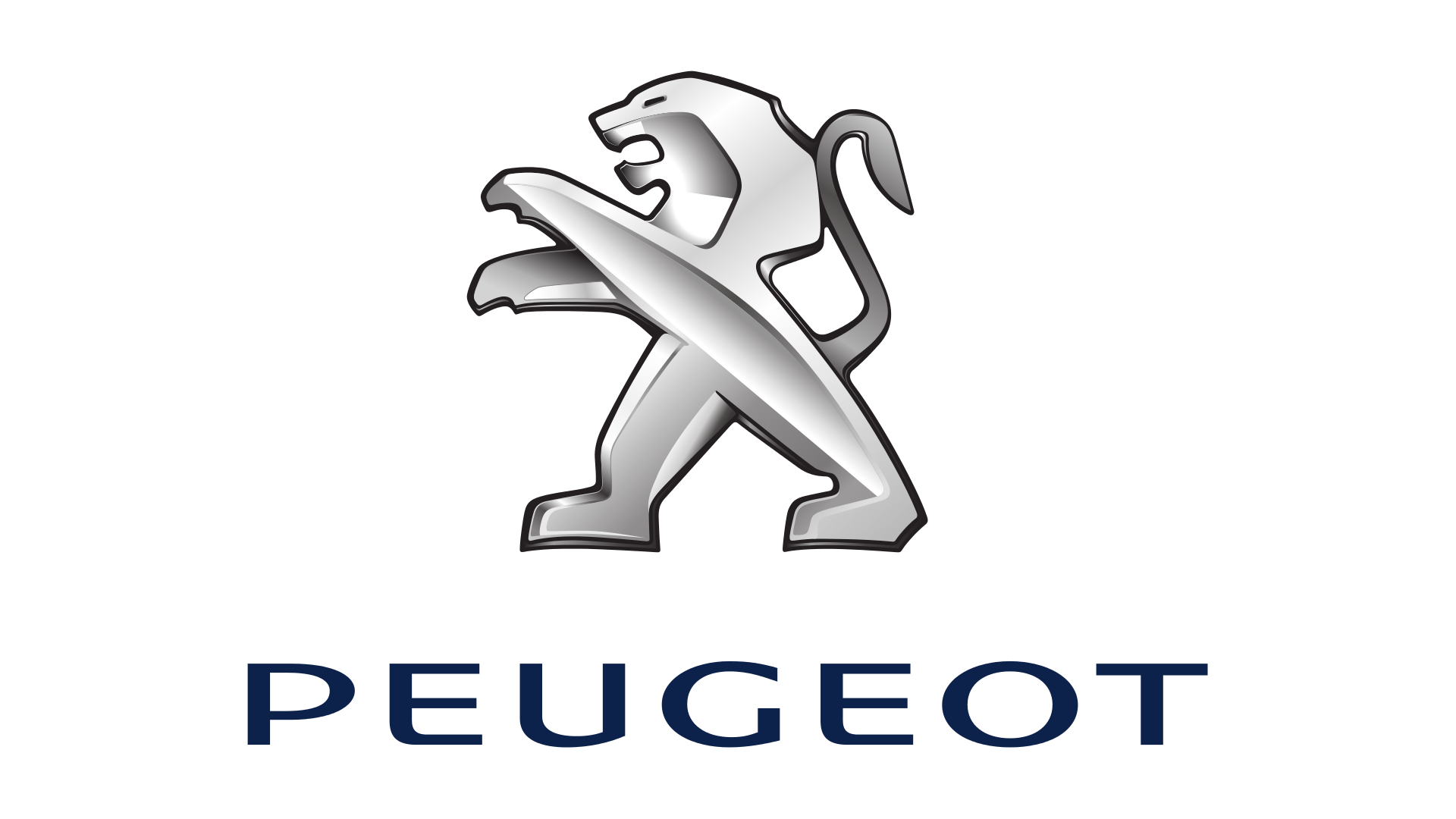 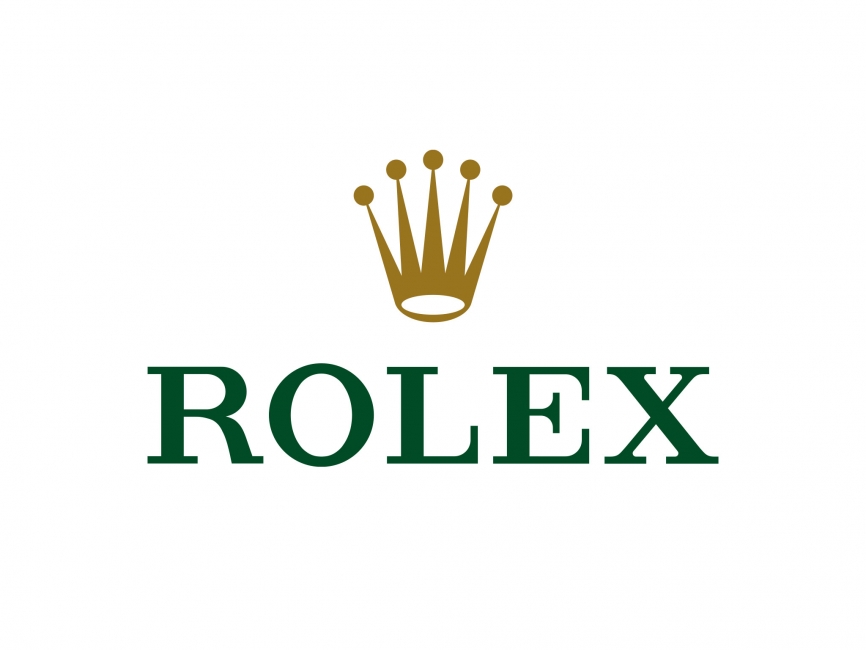 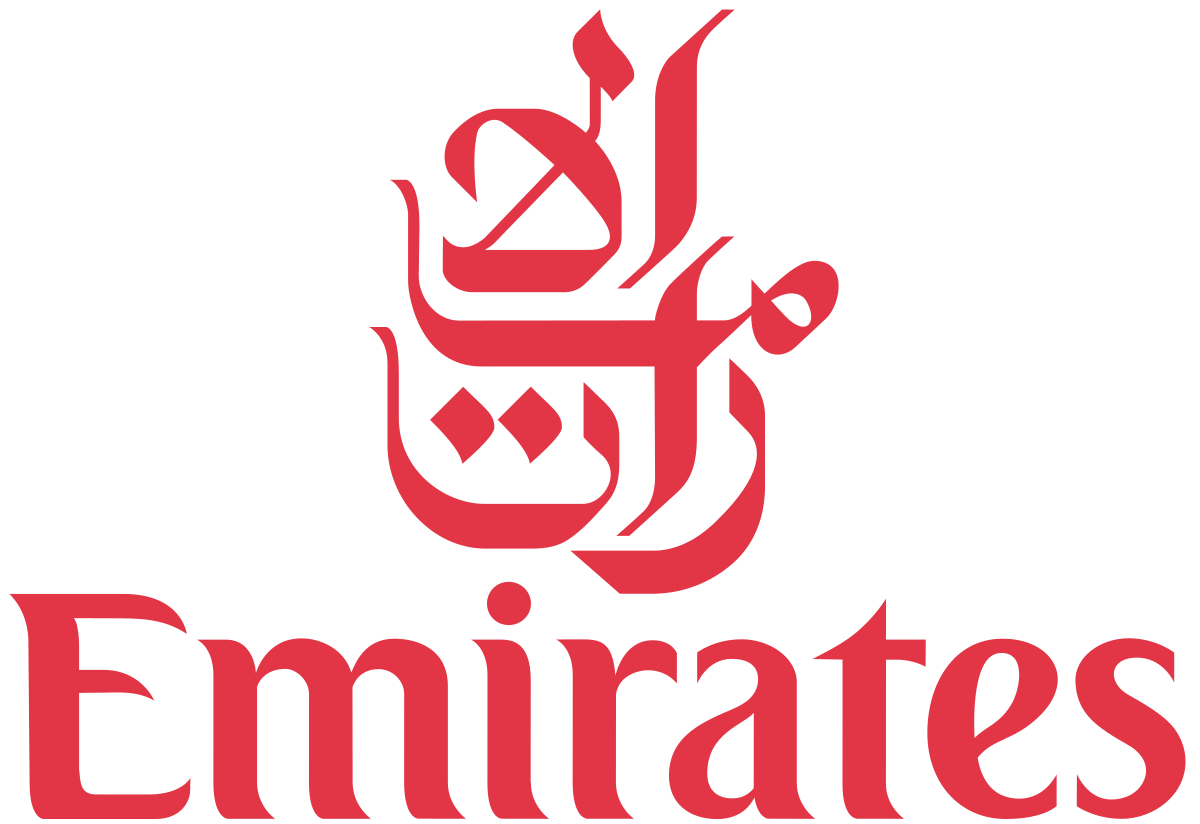 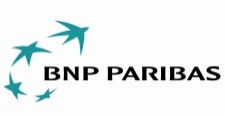 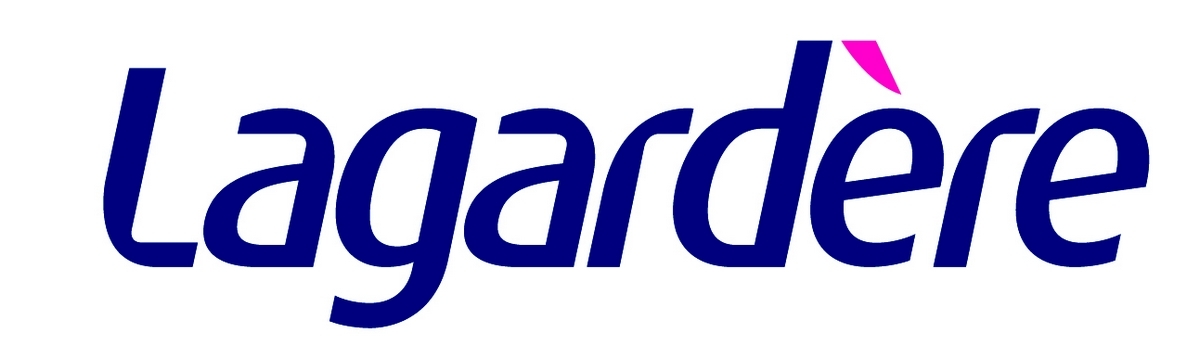 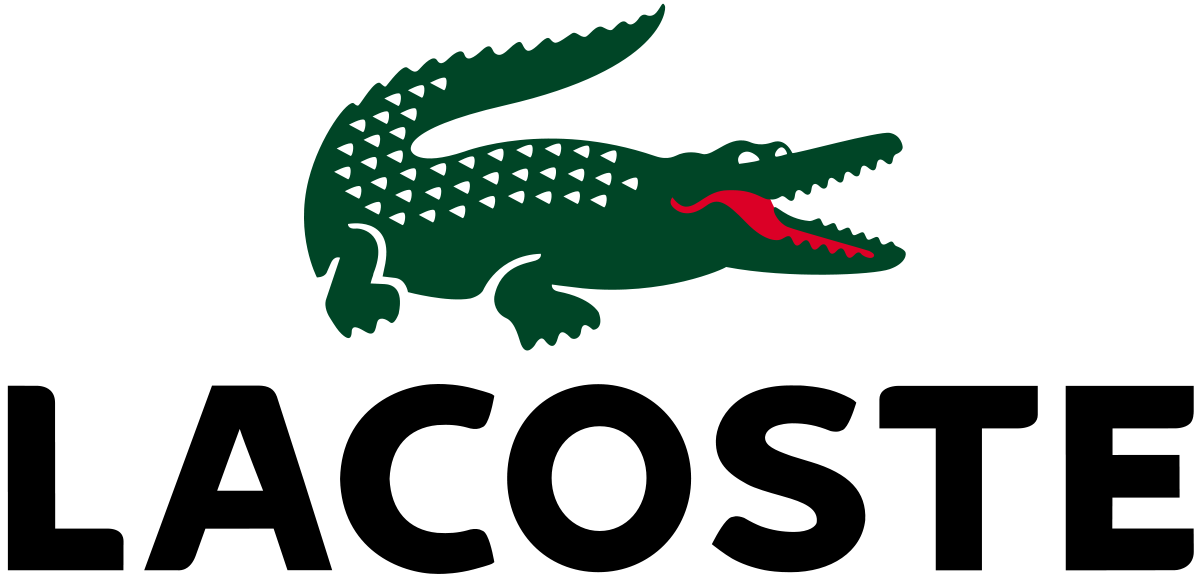 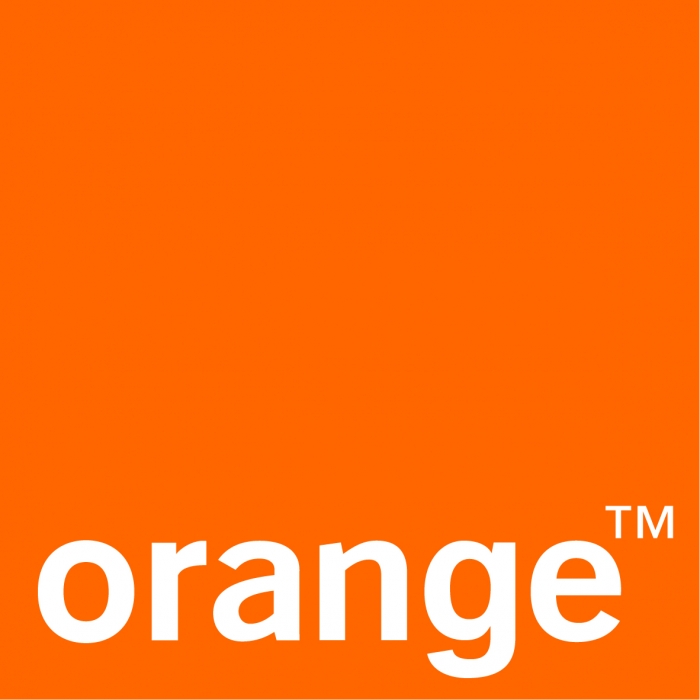 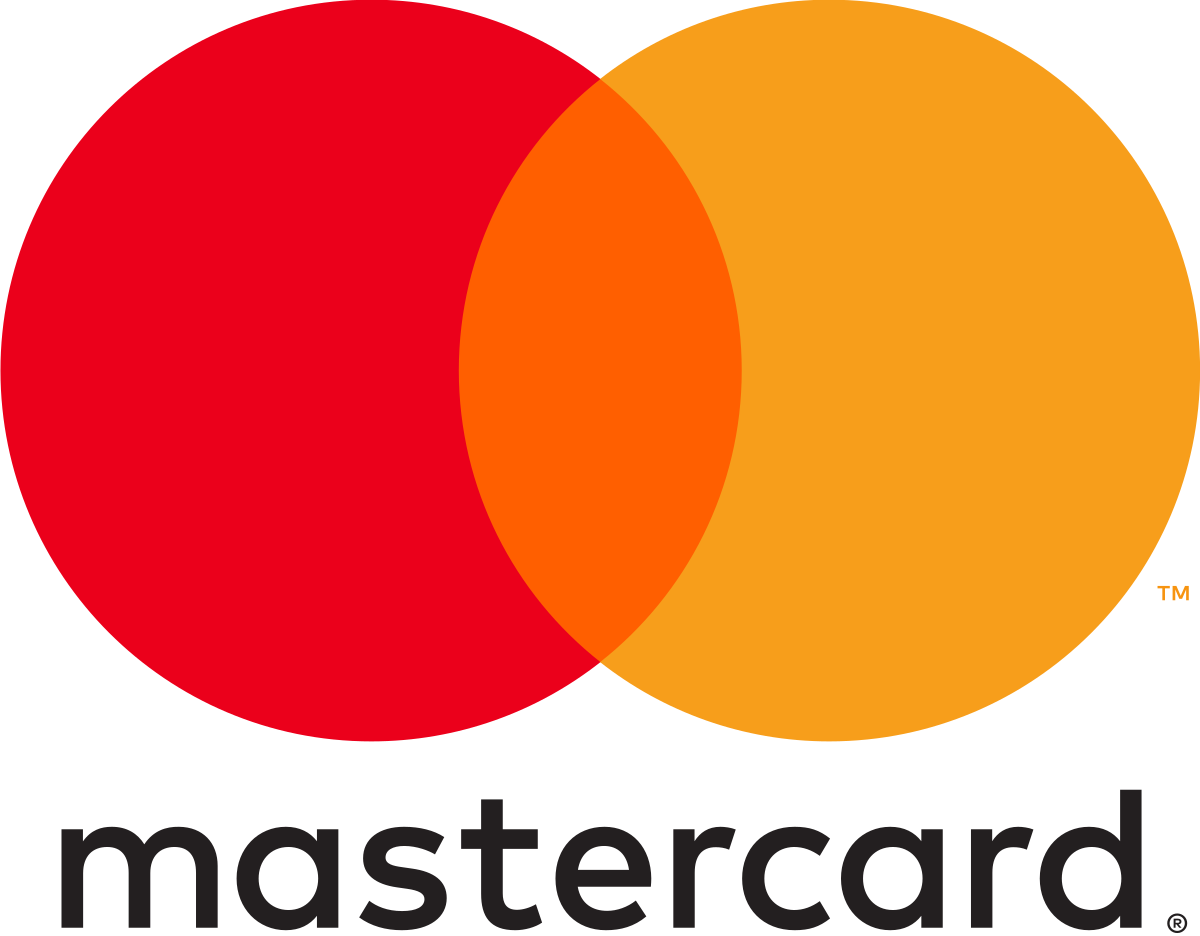 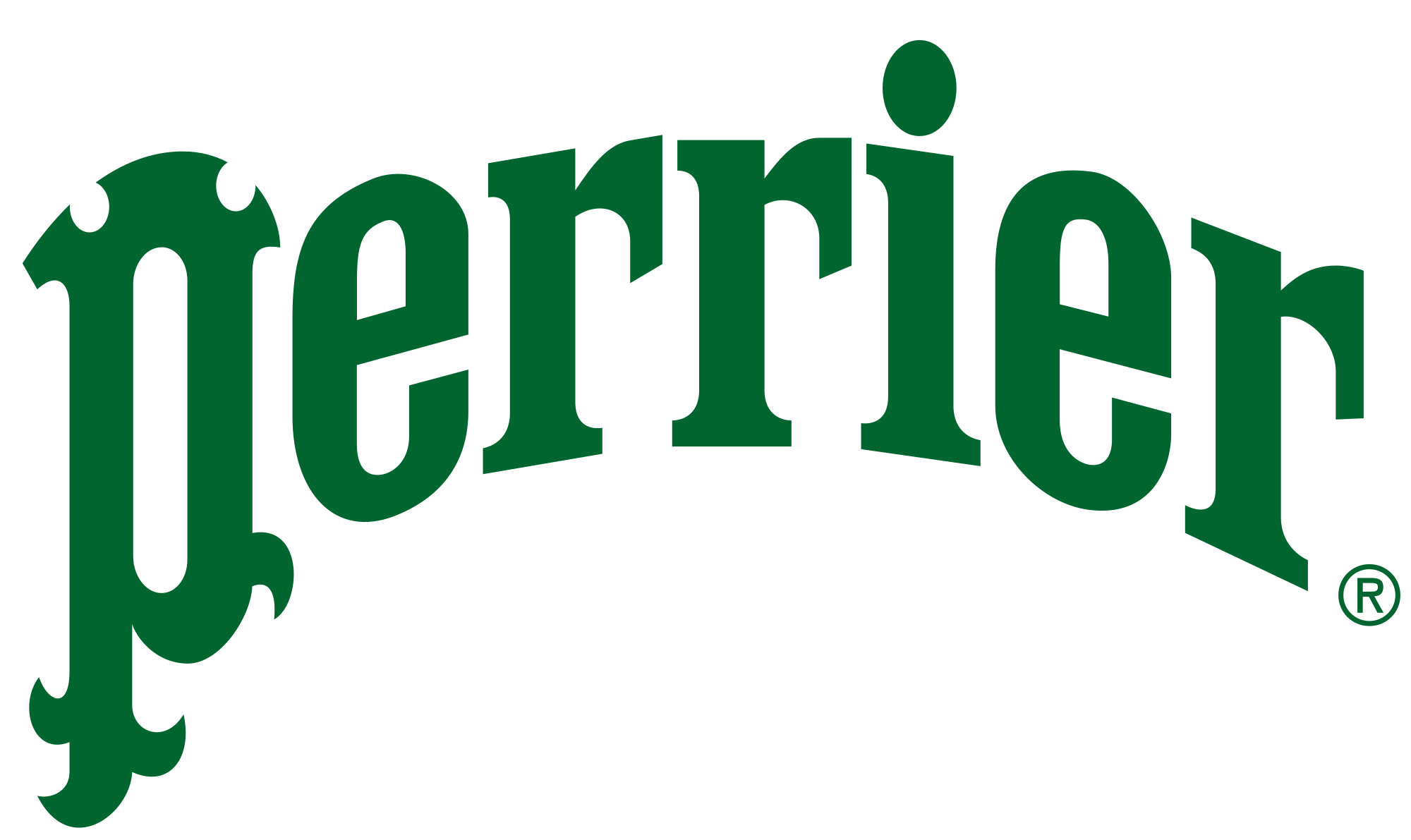 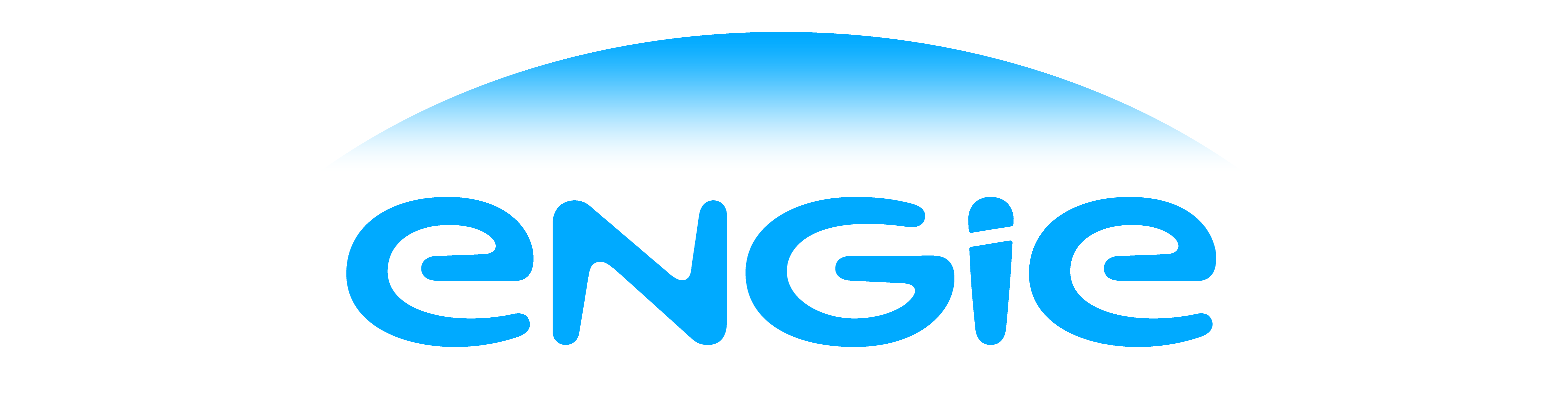 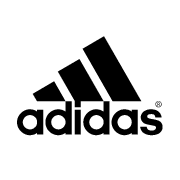 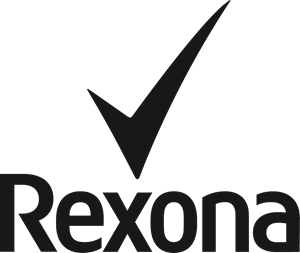 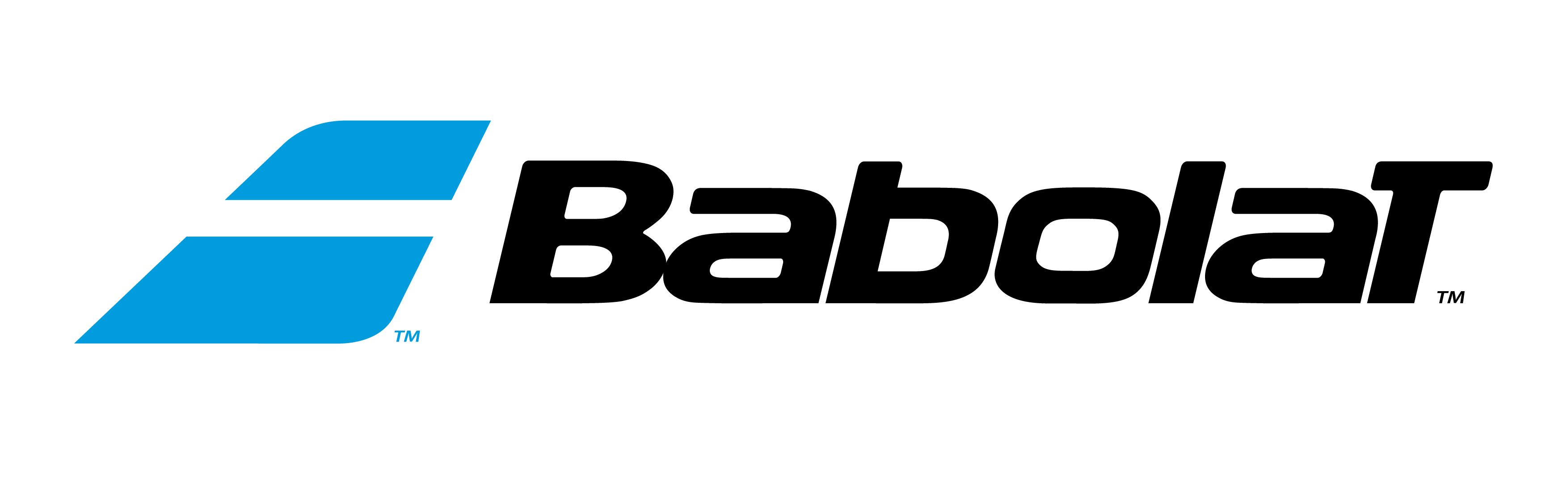 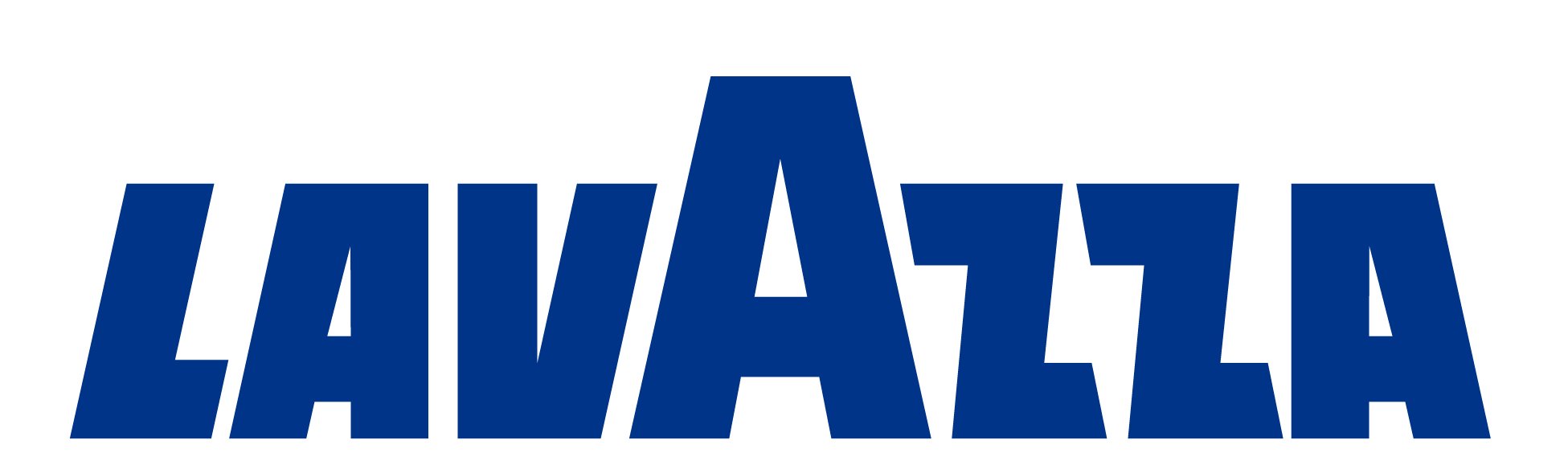 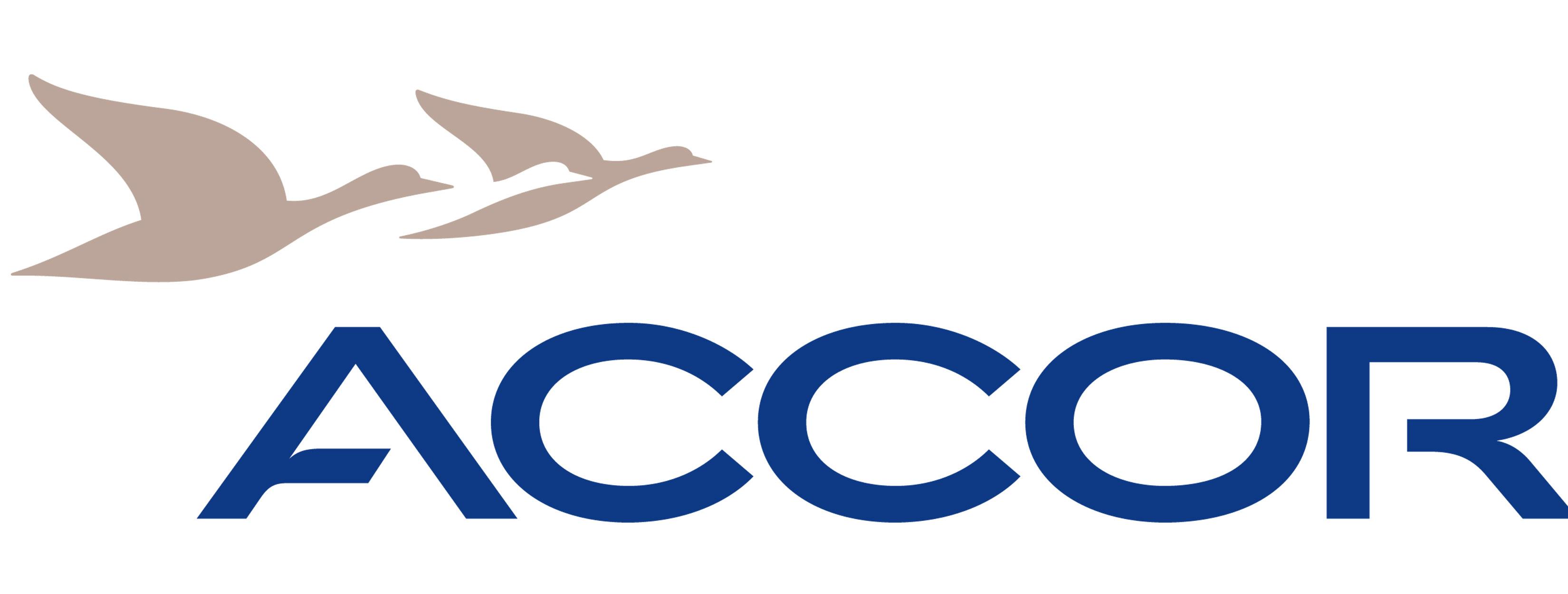 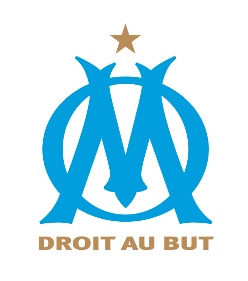 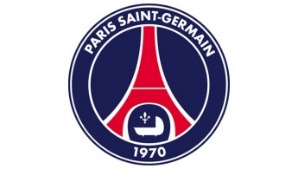 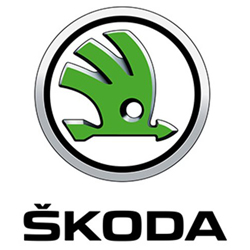 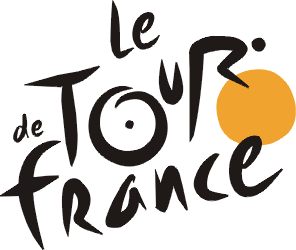 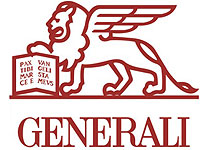 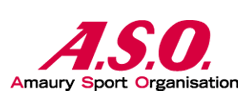 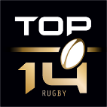